Родительству стоит учиться – родительству стоит учить!
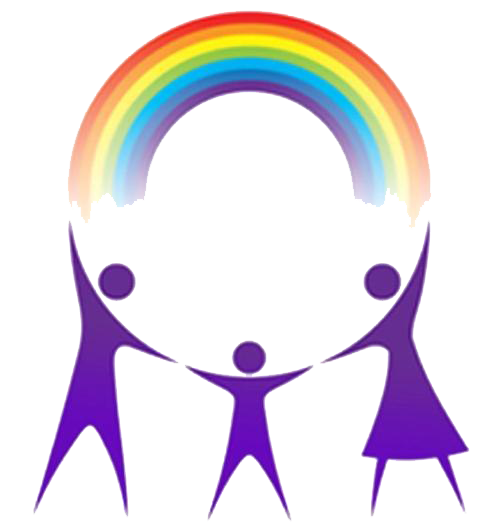 МБОУ «Березовская СОШ №2»
Пермский край 
2020 год
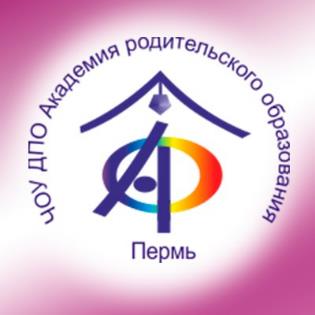 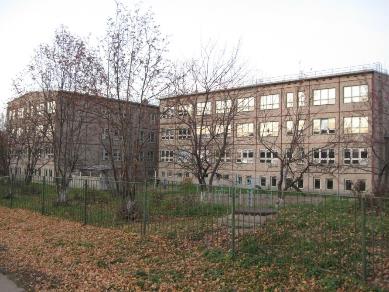 Сотрудничество
Технологии родительского образования
Карта развития семьи
Портфолио семьи
Книга добрых слов
Уроки семейной любви
Педагогические ситуации
Акция «Письма»
Родительские конференции
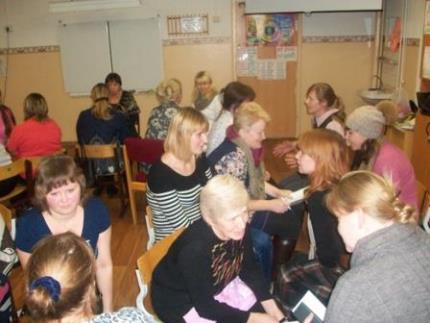 «Калейдоскоп семейных отношений»
Апробационная площадка( 2009-2011г.г.) Экспериментальная площадка (2011-2016 г.г.) Стажерская площадка ( с 2016 -2017 учебного года)
Социальные проекты
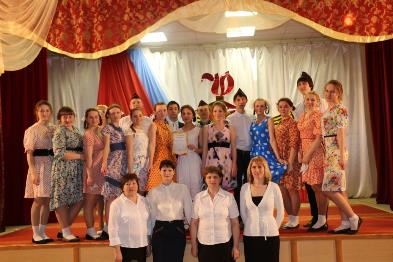 «Битва хоров»
«Музей забытых вещей»
«Школа прошлого»
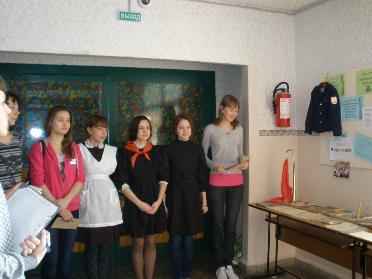 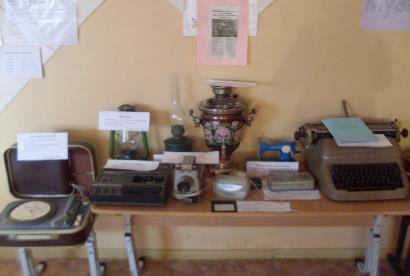 «Родительский университет» - 2014 год«Родительские инициативы» – 2017-2020  г.г.
МБОУ « Березовская средняя общеобразовательная школа №2»
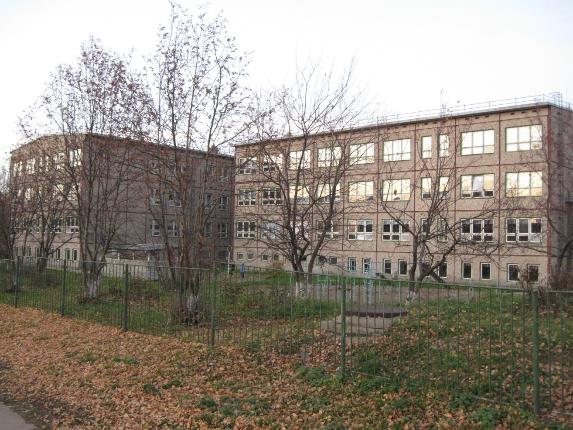 1003 ученика
84 педагога
 1669 родителей
Цель родительского образования-
создание условий для формирования ответственной родительской позиции
Содержание родительского образования:
Обобщение лучшего семейного воспитания
Формирование обобщенно-позитивного образа 
Формирование основ семейного уклада
Основы мужской и женской культуры
Модель РОДИТЕЛЬСКОго ОБРАЗОВАНИя
ШКОЛА ЛЮБЯЩИХ РОДИТЕЛЕЙ
ШКОЛА СЕМЕЙНОГО УКЛАДА
ШКОЛА МАСТЕРСТВА
Родительские собрания
ШРО 
Семейные клубы, гостиные
Мероприятия, праздники
Конференции 
Акции
УСЛ
Проекты …
Уроки семьеведения
Папины(мамины)
уроки 
УСЛ
Проекты 
Портфолио семьи
Карта развития семьи
Книга доброты …
-Курсовая подготовка
-Мастер-классы
-Обмен опытом
- Вебинары,семинары 
Участие в профессиональных  конкурсах
-  Взаимодействие с родителями и учащимися
Модель родительского образования:уровни социальных институтов
социум
школа
Классная параллель
Классный коллектив
Формы организации родительского образования
1 институт ( классный коллектив):
Организация работы родительских групп
родительские собрания
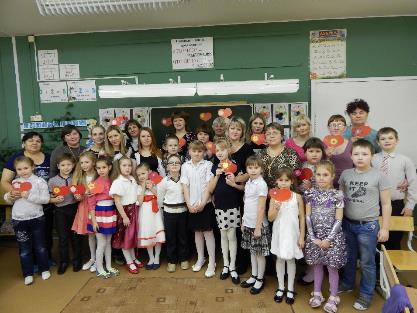 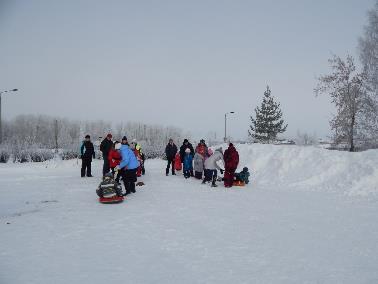 -Акции «Письма»-Уроки семейной любви
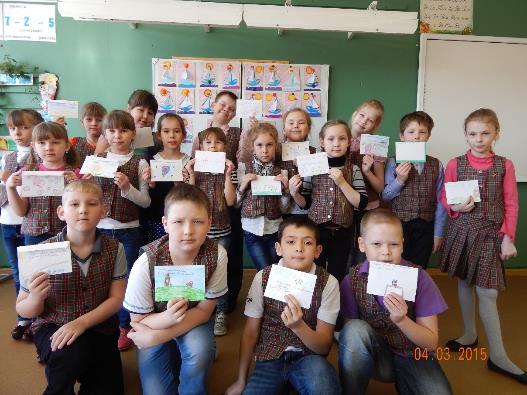 Семейная гостиная, семейный клуб
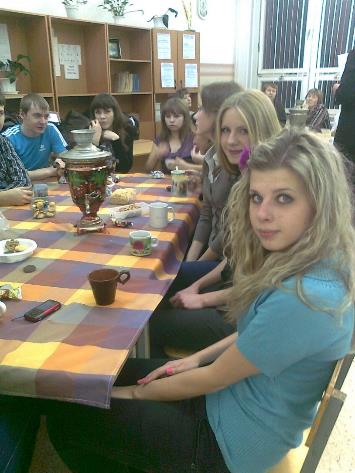 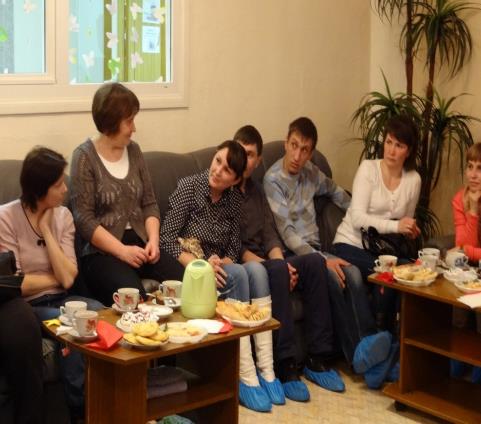 Папины уроки.Мастер-класс «Папа может всё, что угодно!»
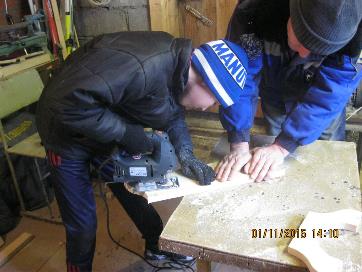 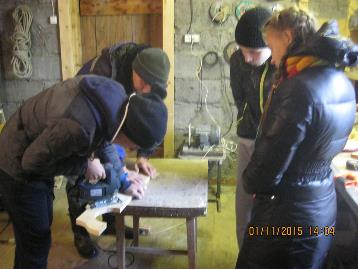 2 институт (классная параллель):
Родительские собрания
Праздники 
Технологии РО:
-книга доброты-портфолио семьи-родительские чтения-карта развития семьи-семейные проекты
3 институт(образовательное учреждение):
-2 четверть – «Родительский дом – начало начал»: -Торжественный прием директором ОУ лучших семей школы-Семейная доска Почета- Альбом лучших семей школы-Родительские конференции-Посвящение в родители 1-классников, 5-классников- Общешкольные праздники, акции-Циклограмма конкурсного движения с родителями
Циклограмма конкурсного движения
1 классы – «Папа, мама, я -спортивная семья»
2 классы – « семья года»
3, 4 классы – «Ученик года»
5 классы – фестиваль «Битва хоров»
6 классы – фестиваль семейных театров
7 классы – фестиваль дружбы народов
8 классы –КТд «Калейдоскоп профессий»
9 классы – конкурс родительских комитетов
10 классы – «Девочка, девушка, женщина»
11 классы – «Мальчик, юноша, мужчина»
Семья года
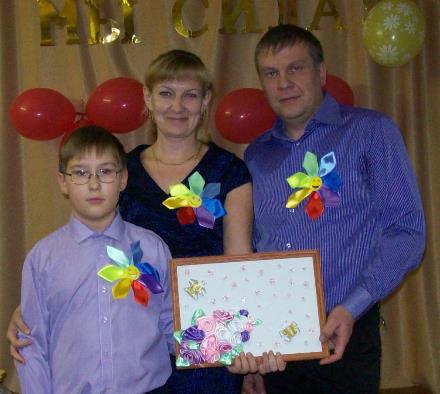 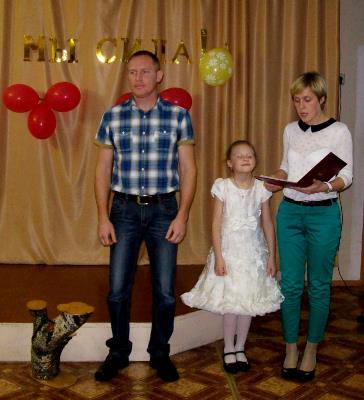 Конкурс родительских комитетов
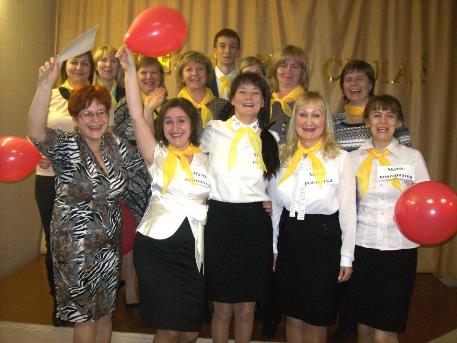 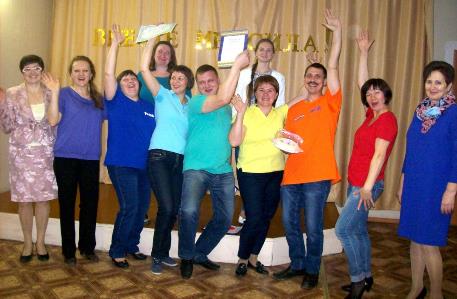 Родительские конференции
«Мы вместе!»
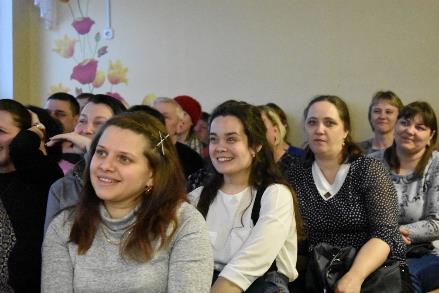 «Роль отца в воспитании ребенка»
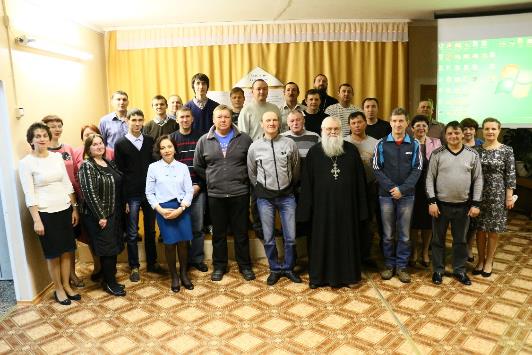 4 институт   (социум):
Создание Родительского университета 2014 г.
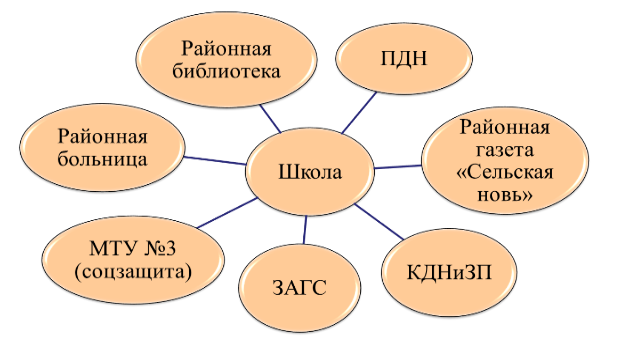 -Праздник  «Свет материнства – свет любви» (ноябрь 2014 г.)  -Праздник, посвященный Дню любви, семьи и верности(июль 2015 г.)
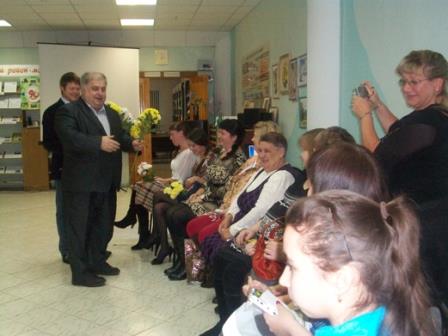 Проект "Сохраним семью - сбережём Россию"
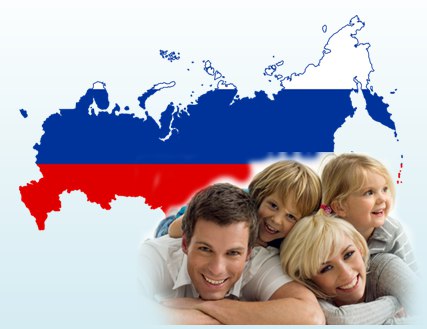 «Родительские инициативы»
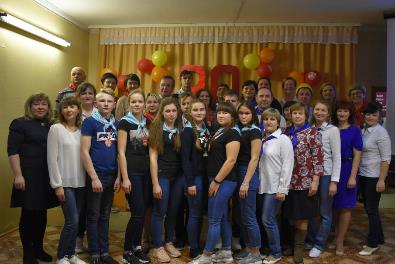 2018-2019 уч.год
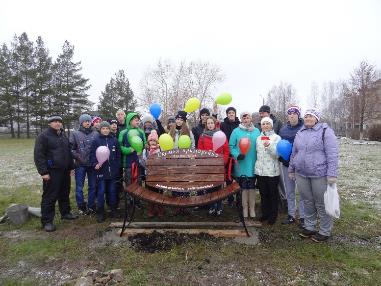 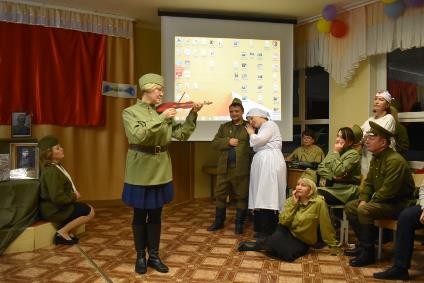 2019-2020 уч.год
2017-18 уч.год
Результат
100% детей и родителей нашего учреждения охвачено родительским образованием. 

Явка посещений родительских собраний составляет 80-85% (рост на 40%).

Участие родителей в мероприятиях выросло в 5 раз. 
Показатель учащихся, состоящих на ВШУ И СОП – (5% от общего количества обучающихся)
Родители – активные участники образовательного процесса
«Какими дети рождаются,  это ни от кого не зависит, но чтобы они путем правильного воспитания сделались хорошими- это в нашей власти».Плутарх
Спасибо за внимание!Любовь Геннадьевна Радостева, заместитель директора по воспитательной работе МБОУ «Березовская СОШ №2» Пермский край